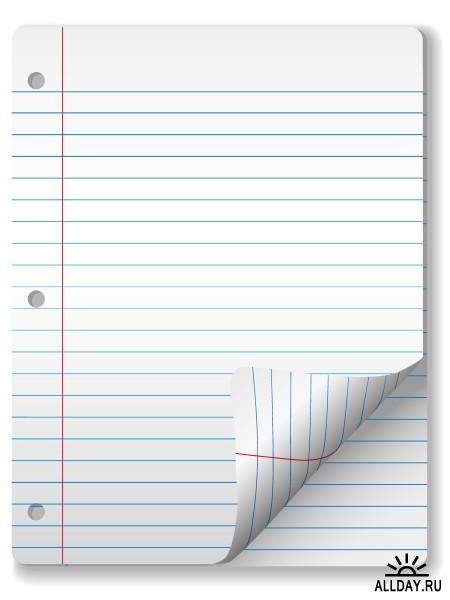 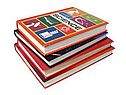 Развитие креативного мышления на уроках русского языка и литературы.
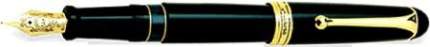 Иванова Н.И., учитель русского языка и литертуры
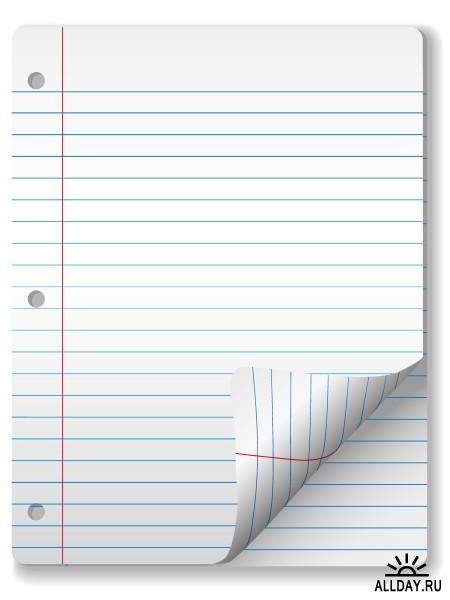 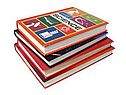 «Чтобы выжила нация, индивид должен мыслить креативно» (Девиз Америки, 1964 год)
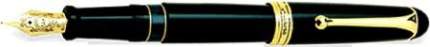 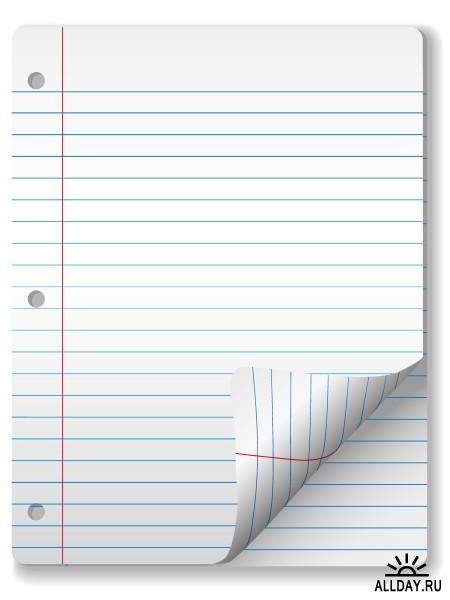 Основные средства:-содержание учебного материала;-формы и методы;-наглядные и технические средства обучения;-профессионализм учителя.
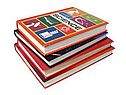 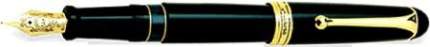 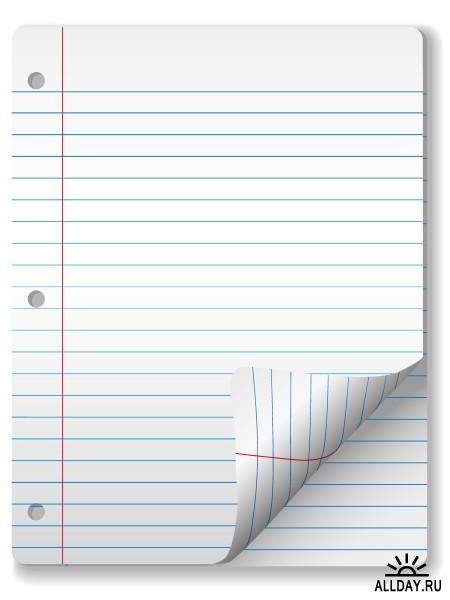 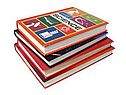 Педагогические условия:а) тщательный отбор и оптимальная дозировка материала на урок или внеклассное занятие;   б) личностная значимость предметного содержания деятельности ученика;   в) исходный тип мотивационной структуры;   г) специфика учебного предмета и вид учебного задания.
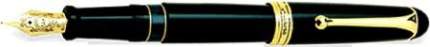 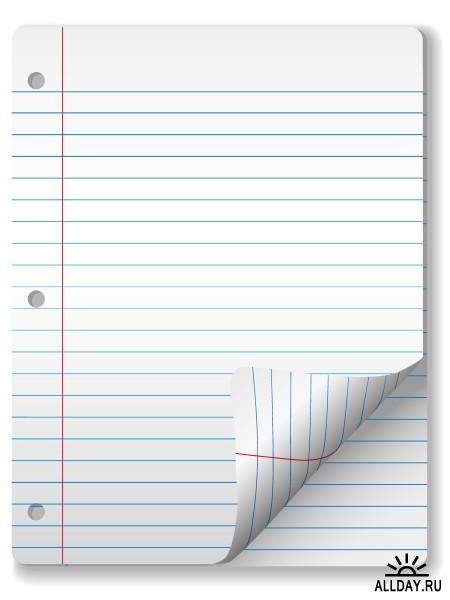 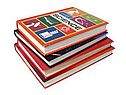 Задачи:1)внедрять новые методики,приёмы, технологии, позволяющие максимально раскрыться каждому ученику,2)создать условия для получения прочных знаний и одновременно развивать творческое мышление обучающихся.
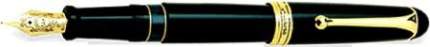 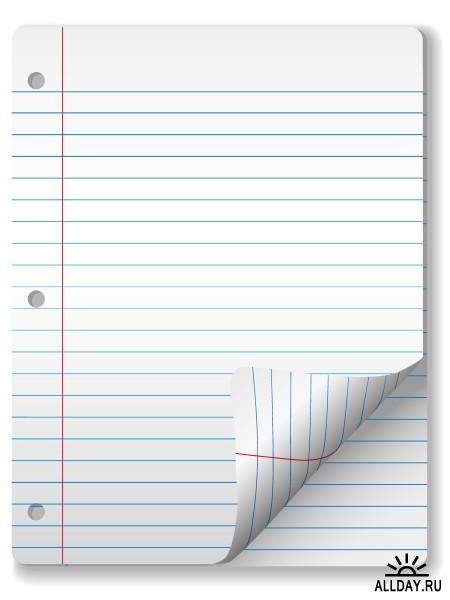 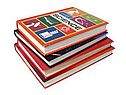 Эффективные технологии:1. Программа развития творческого мышления Э. Де Боно.2. Технология ТРИЗ.3.Метод проектов.4. Технология критического мышления.5. Проблемное обучение.6. Ментальные карты (Мюллер Хорст), умственные карты Т. Бьюзена.7.Технология творческих мастерских.8.Технология Ю. А. Поташкиной и Б. С. Дыхановой .9. Игровые технологии
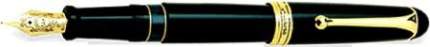 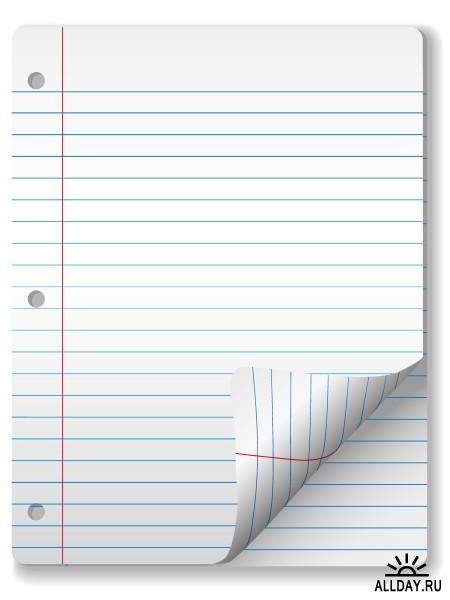 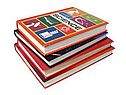 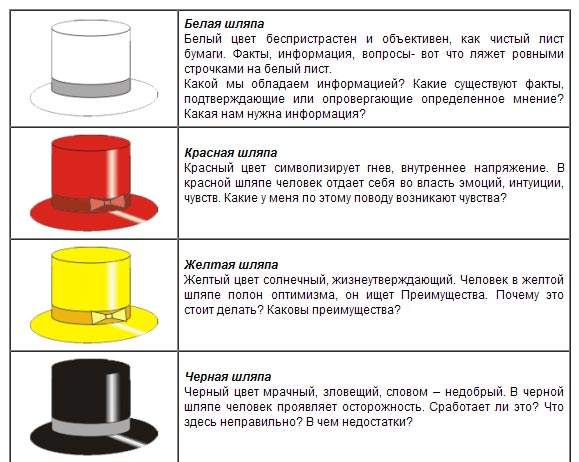 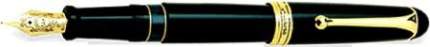 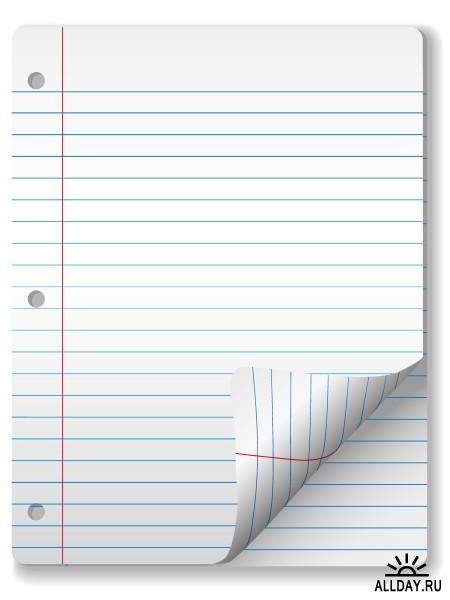 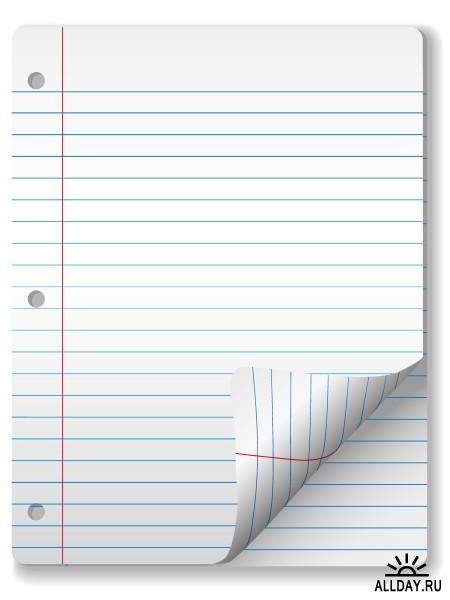 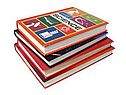 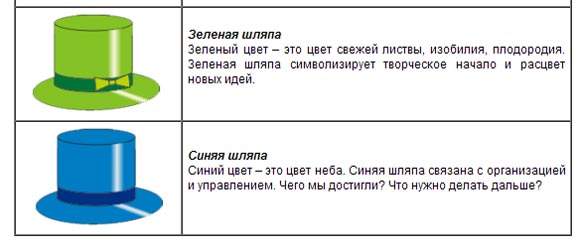 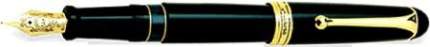 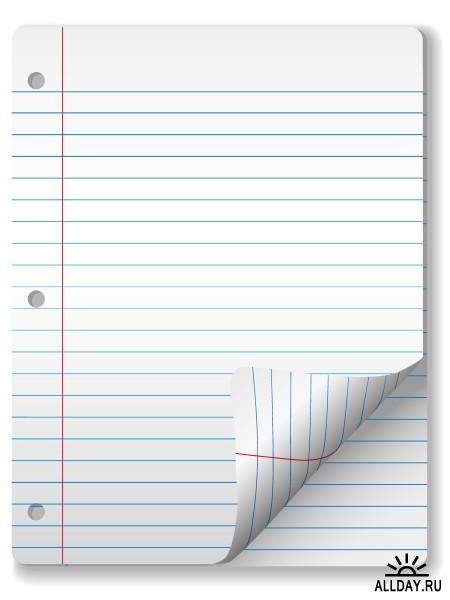 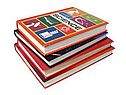 .Игры - путь детей к познанию мира, в котором они живут и который призваны изменить.                                       М. Горький.
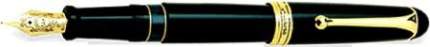 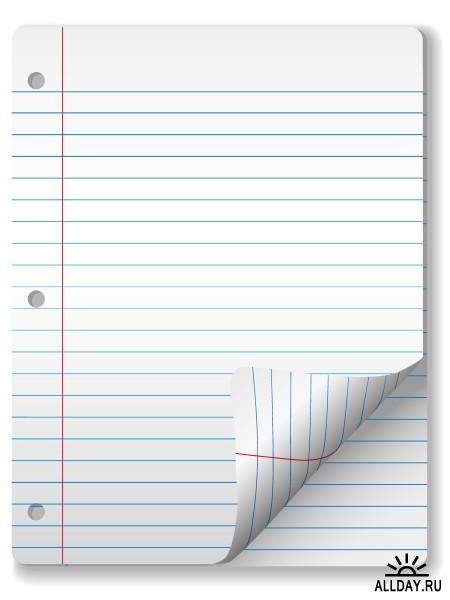 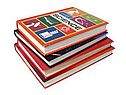 Приёмы:1)Весёлые рифмы.2)Использование пословиц, поговорок, загадок.3)Грамматические сказки , мультфильмы.4) Специальные упражнения
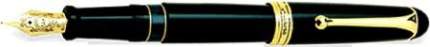 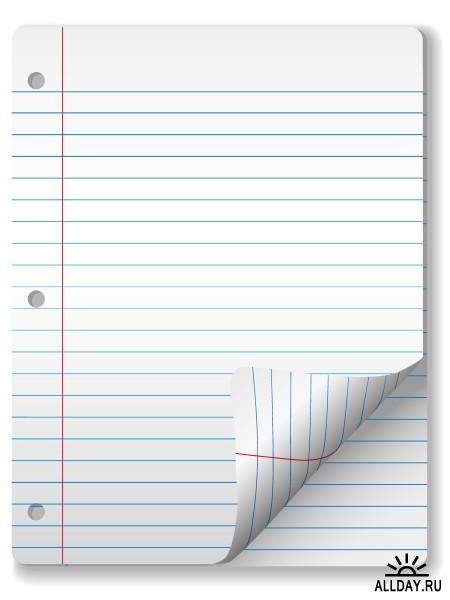 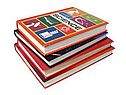 Специальные упражнения
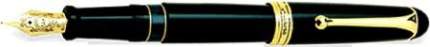 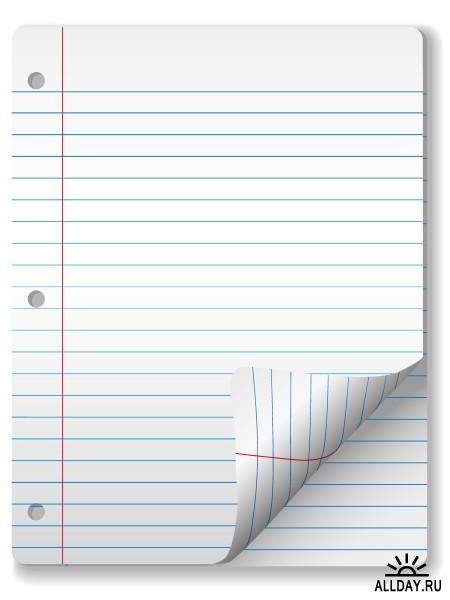 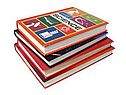 Составление «бестолкового словаря».Любопытный – пытать любого.        Горизонт – горящий зонтик.
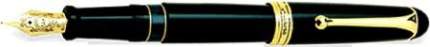 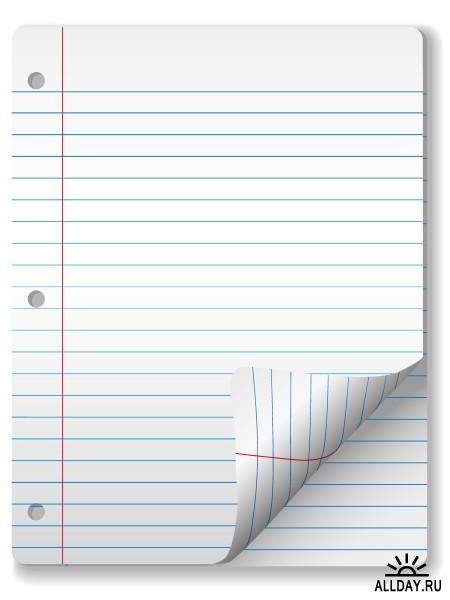 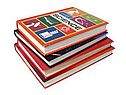 Рассказ по алфавиту.     Анна была величавой, гордой девушкой. Её жениху завидовали иноземные йоркширские красавцы. Люди мимо неё, оборачиваясь, проходили. Рядом с такой ухоженной, фантастически хорошенькой царевной чувствуешь широту, щёдрость этой юной ягодки.
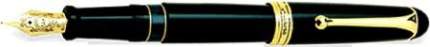 ---
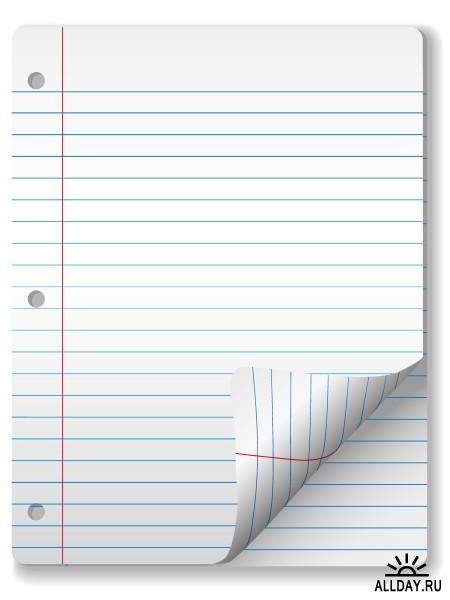 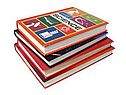 - Придумать стихотворение на одну рифму-Создание акростихов.               Самый лучший из друзей – это пёсик Колизей.А как с ним играть прекрасно! Можно               Шляпу деда взять, чтобы в воздух запускать.                А как шляпу запускают, Колизей её хватает и                                              на  части разрывает
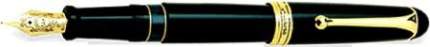 ---
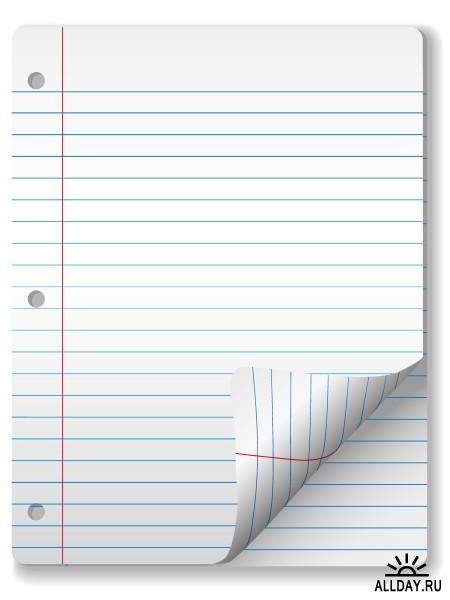 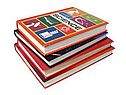 Составление «бестолкового словаря».Любопытный – пытать любого.        Горизонт – горящий зонтик.-
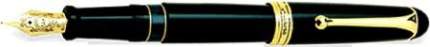 ---
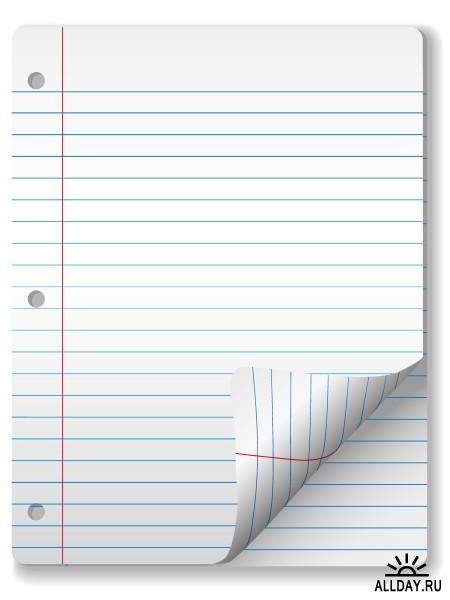 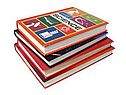 Придумывание загадок, небылиц.На горе стоит село.В том селенье весело.Там мышей собака ловит,А потом идёт, готовит.
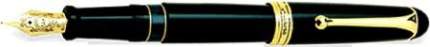 ---
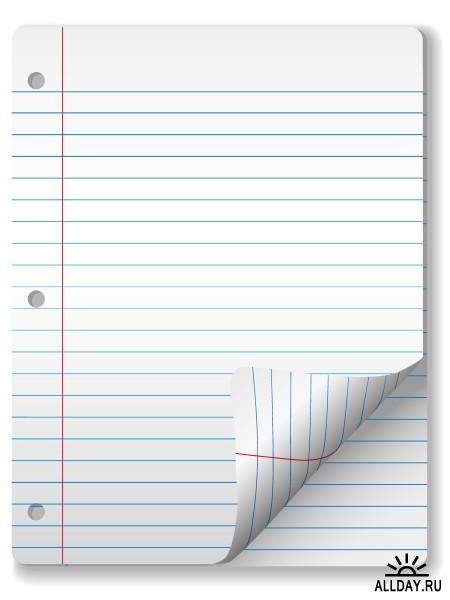 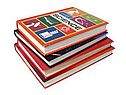 Расшифруйте слова. Исключите лишнее слово из каждого столбца.КаточЧывыкакТазаяпаКибоксПашкакТочкаКавычкиЗапятаяСкобкиШапка
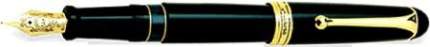 ---
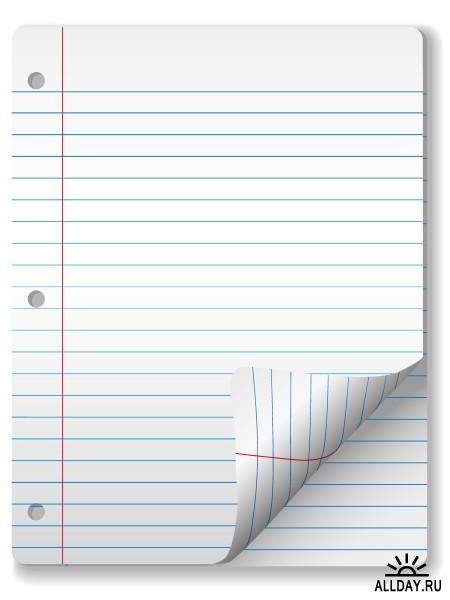 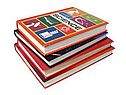 Составьте предложения из слов,  логически не связанных между собой.Компьютер, галактика, пчела;вечер, книга, стиль;автомобиль, жираф, роль;свет, космос, ветер.
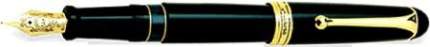 ---
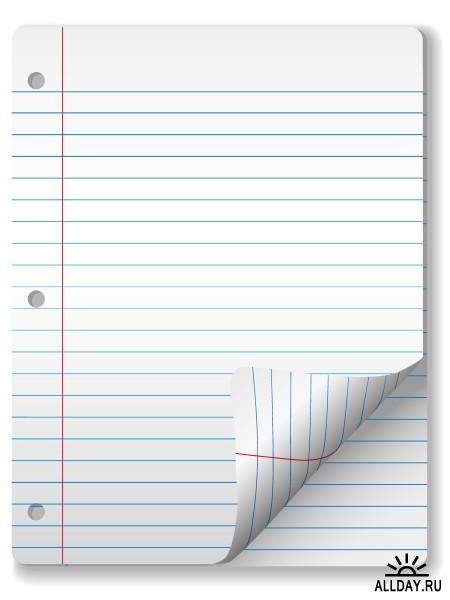 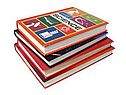 Придумай заглавия к рассказам. (Особенно эффективны в этом направлении маленькие рассказы Ф. Кривина.
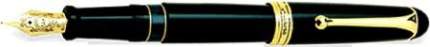 ---
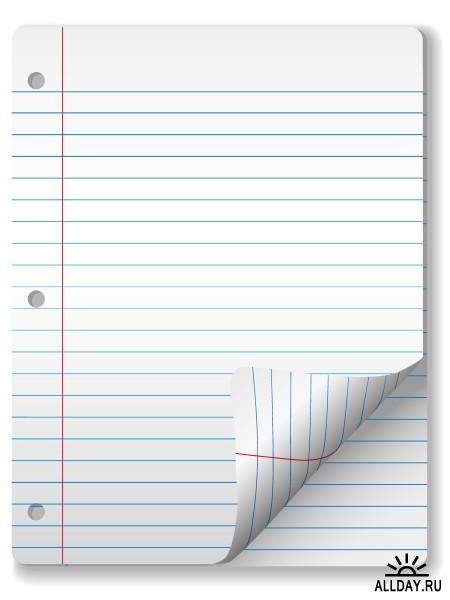 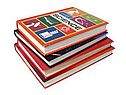 Придумай рассказ по аналогии предыдущих «Необычно об обычном».
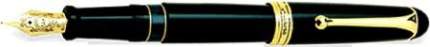 ---
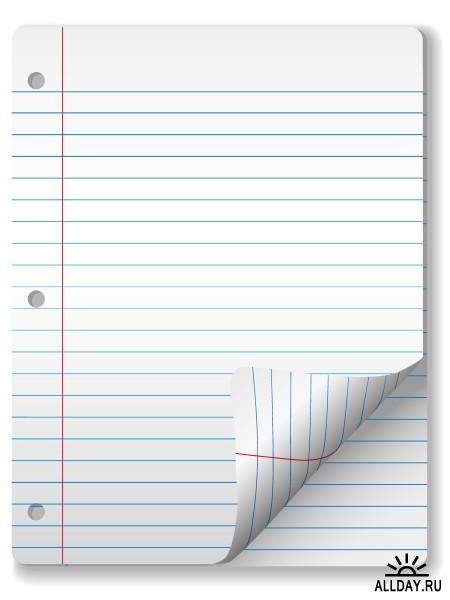 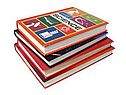 Расскажи другими словами
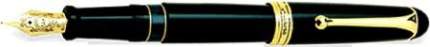 ---
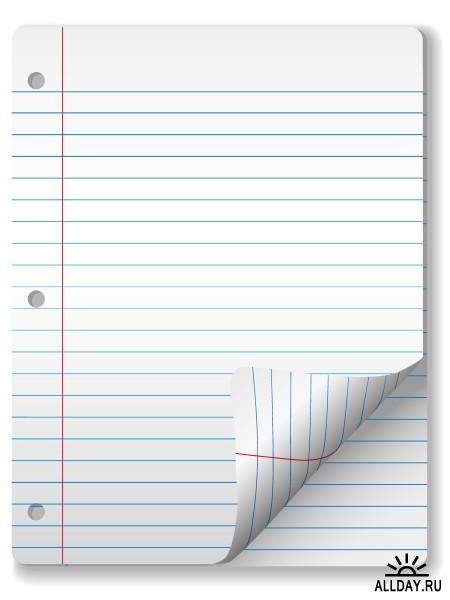 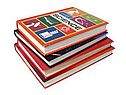 Домашнее задание. Переписать главу, тему или параграф учебника по-новому, т.е. написать свой авторский вариант. Используйте для этого дополнительную литературу.
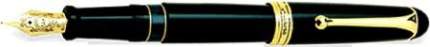 ---
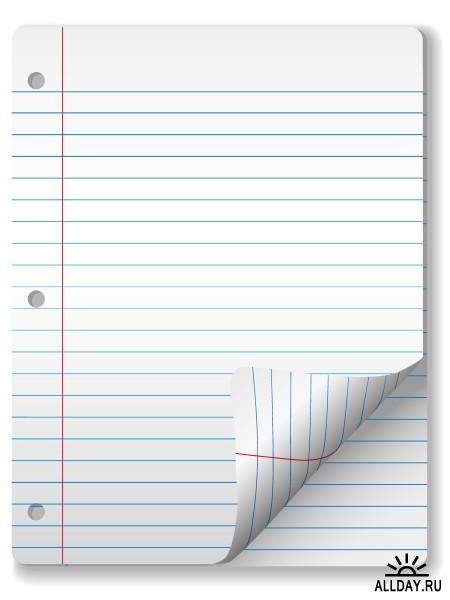 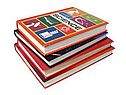 . Выведение  следствий. Описать ситуации и придумать последствия. Например: «Что произойдет, если начнется дождь и будет лить не переставая?»
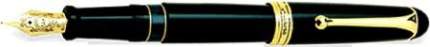 ---
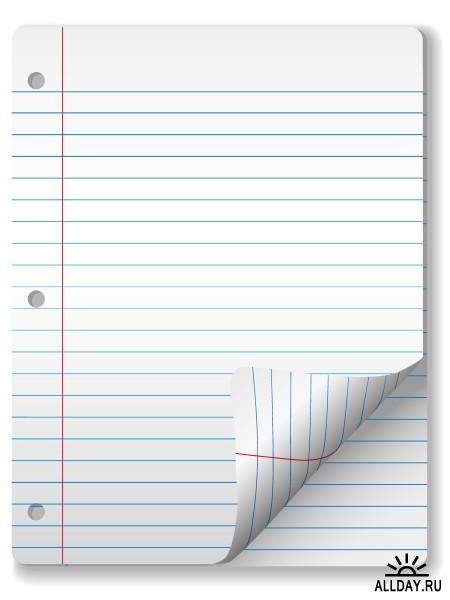 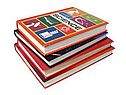 . Придумай рассказ на одну букву. (Наиболее удачные из рассказов.)      Дерево-долгожитель – дом для древоедов, дятлы –  доктора  деревьев. Долетит дятел до дуба-долгожителя и долбит долото-клювом   древесные дома древоедов, достаёт долгоносиков, дарит  добро дереву. Дятел достаёт из дуба-долгожителя  до двухсот древоедов в день, а дерево даёт дом для    детёнышей  дятла.      Доволен дуб – доволен дятел.
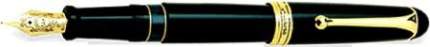 ---
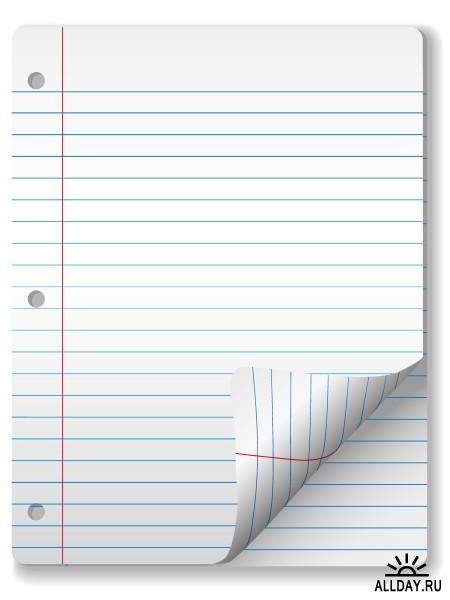 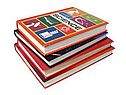 Придумай лингвистическую сказку.
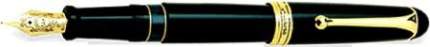 ---
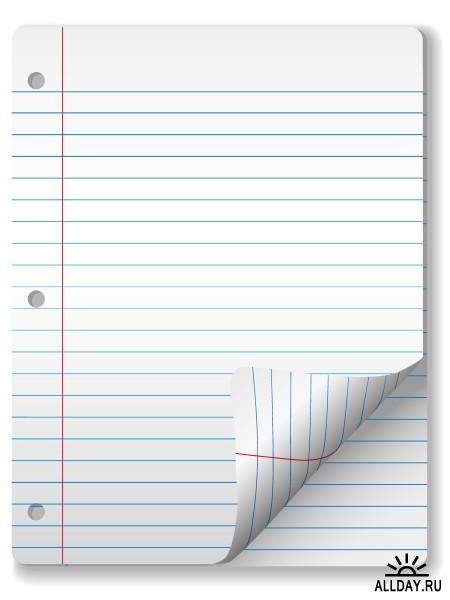 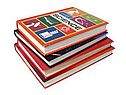 . Основные правила и приёмы «мозговой атаки»:- формулировать проблему в основных терминах; - оказывать поддержку и поощрение; - действовать по самостоятельно составленному алгоритму; - осуществлять поиск нового способа действия; - выполнить задание несколькими способами.
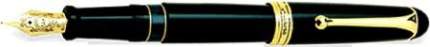 ---
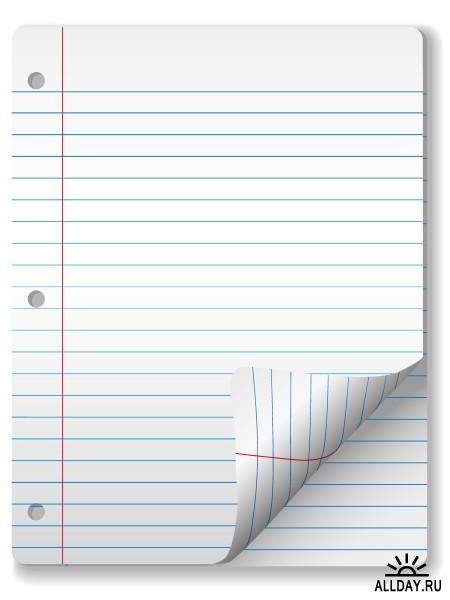 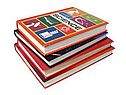 Метод Инсерта требует выделять: а) информацию, с которой учащиеся уже были знакомы и на полях текста проставить пометки; б) сведения, которые оказались  новыми, неизведанными, выделить знаком;  в) понятия, которые требуют пояснения, дополнительной информации;  г)  факты, которые требуется запомнить, выделить знаком;
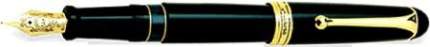 ---
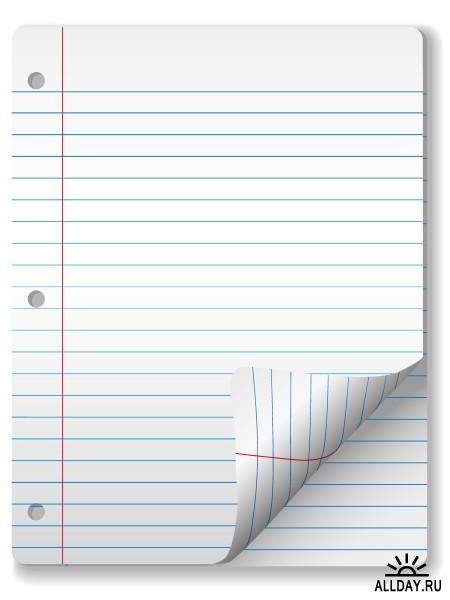 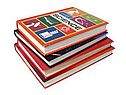 Дополнительные рекомендации педагогам - Самому быть творческим.  -Заражать детей своей любовью к творчеству.-Быть гибким, уметь следовать ситуации.-Демократичный стиль общения.-Бороться со всяческими проявлениями конформизма. -Всячески поддерживать самостоятельность ребёнка.Не бойтесь неожиданных вопросов
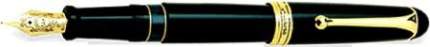 ---
Литература.
Ландау Э. Одарённость требует мужества. Психологическое сопровождение одарённого ребёнка.-М., 2002.-144с.
Львова С.И. Русский язык. 5 класс. В 3 ч. Учеб.для общеобразоват.учреждений/ С.И.Львова, В.В.Львов – М.:Мнемозина, 2009.
Савенков А.И. Путь в неизведанное: Развитие исследовательских способностей школьников: Методическое пособие для школьных психологов.- М.: Генезис,2005.- 203с.
Туник Е.Е. Психодиагностика творческого мышления. - СПб., 1997.-34с.
Храмцова Р.А. Анализ поэтического текста в 5 – 11-м классах. – М.: Педагогический университет «Первое сентября» , 2009, с.6-7
rospedclub/ru ( Клуб учителей «Доживем до понедельника», тезисы)
Интернет ресурсы